PFAC Toolkit for Exploring Diagnostic Quality
Glossary and Glossary Links
Common Acronyms
PFAC: Patient and Family Advisory Council
PFA: Patient Family Advisor
PFE: Patient Family Engagement
DX: Diagnosis
AE: Adverse Event
CRP: Communication and Resolution Programs
RCA:  Root Cause Analysis
QI: Quality Improvement
PSO: Patient Safety Organization
AHRQ: Agency for Healthcare and Research Quality
NIH: National Institutes of Health
CMS: Centers for Medicare and Medicaid Services


Diagnostic Quality and Patient Engagement Terms
Diagnostic Error: An event where one or both of the following occurred, with harm or high potential of harm to the patient: 
Delayed, wrong, or missed diagnosis: At least one missed opportunity to pursue or identify an accurate and timely diagnosis based on the information that existed at that time.
Diagnosis not communicated to the patient: Accurate diagnosis was available but was not effectively communicated to the patient or family.
Type A or Personal Patient Engagement: Patients and families actively involved in their own care, diagnosis, disease management, and treatment.
Type B or System-level Engagement: Patients and families actively involved in efforts at the system or organizational level to improve diagnosis and care​, and overall healthcare experience.
AHRQ Patient Safety Network Glossary: https://psnet.ahrq.gov/glossary-0 
National Health Council Glossary of Patient Engagement Terms: https://nationalhealthcouncil.org/additional-resources/glossary-of-patient-engagement-terms/
Patient-Centered Outcomes Research Institute Glossary: https://www.pcori.org/funding-opportunities/what-you-need-know-apply/glossary
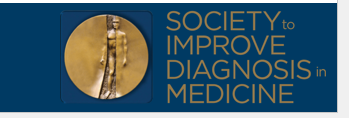 This project was funded by the Gordon and Betty Moore Foundation as part of The Leapfrog Groups’s Recognizing Excellence in Diagnosis Initiative.